Owners of a company are called shareholders
Companies are jointly owned together by the  people who have invested in it. They all have  SHARES in the company.. Hence the name:  shareholders.
There are two types of companies with  shareholders:
PRIVATE LIMITED COMPANIES
PUBLIC LIMITED COMPANIES
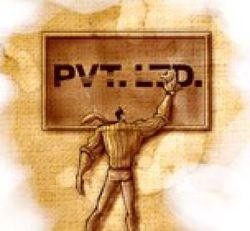 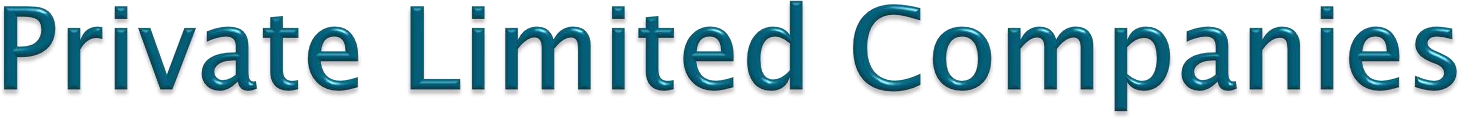 These types of companies tend to be owned by either  family or friends and are quite often not that much  larger in size than a sole trader or partnership.
Name of the business ends in ‘Limited’ or ‘Ltd’
The owners are called shareholders, each holding a  share of the business.
They invest capital into the business
Have a say in the running of the business
Share the business profits
Shares cannot be sold or transferred to anyone else without  the agreement of the other shareholders.
Shares are therefore not offered to the public.
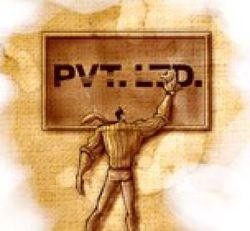 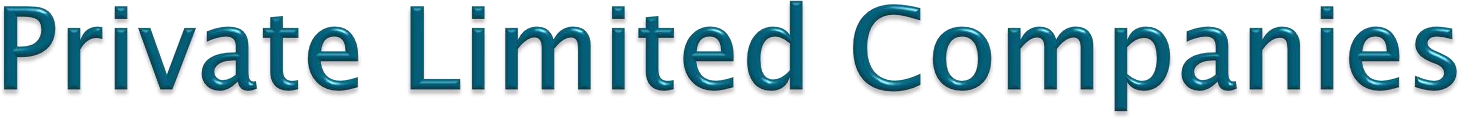 All shareholders have limited liability. They are only liable for the limited amount that they have invested.


Even if my debtor asks 
for the payment, 
they are not allowed to sell my car 
or house to get their money back. 
I am  only losing what I initially
invested in the business!
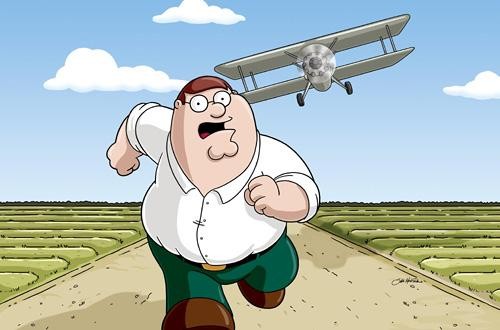 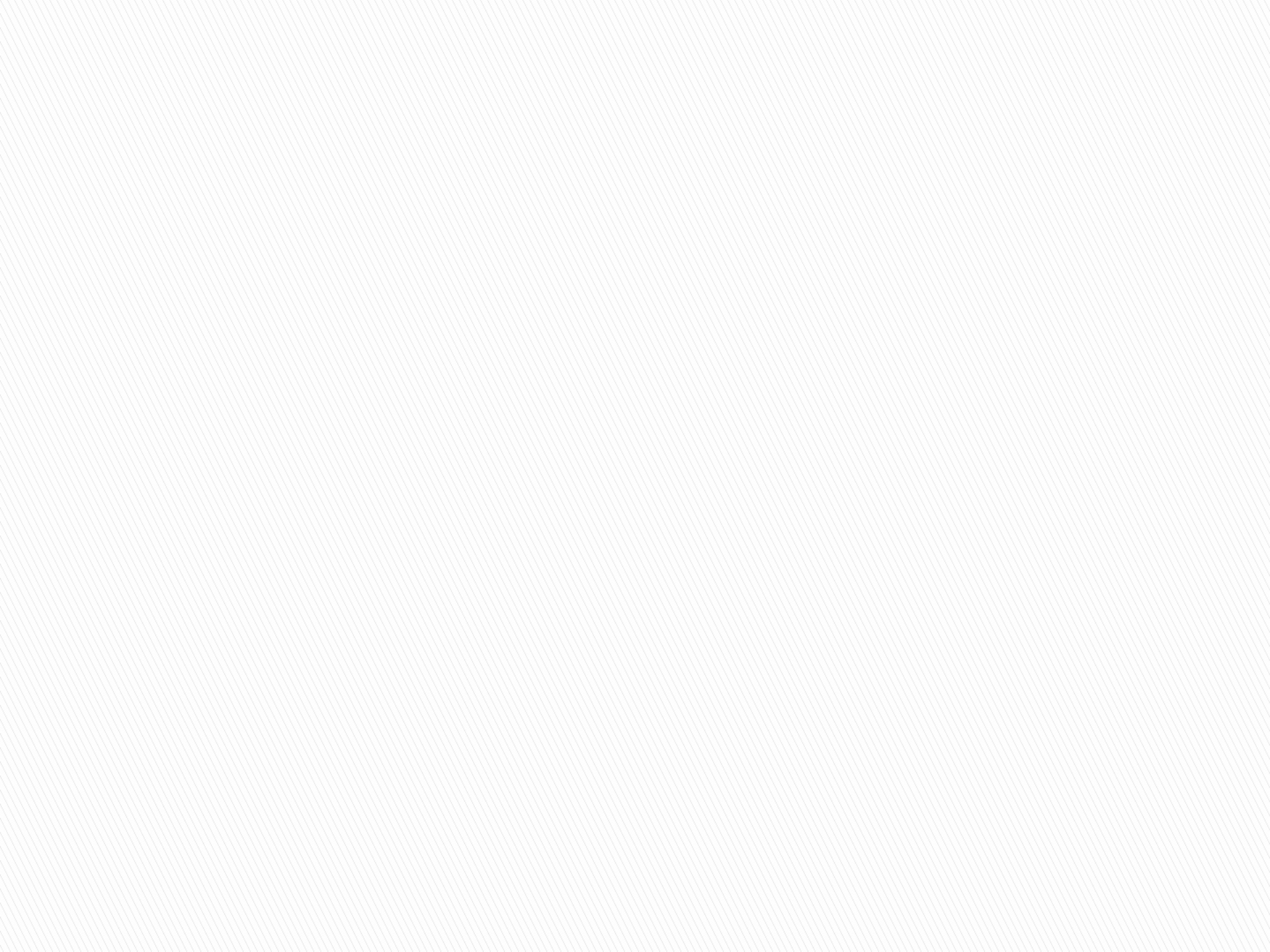 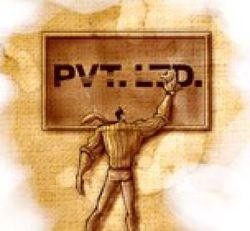 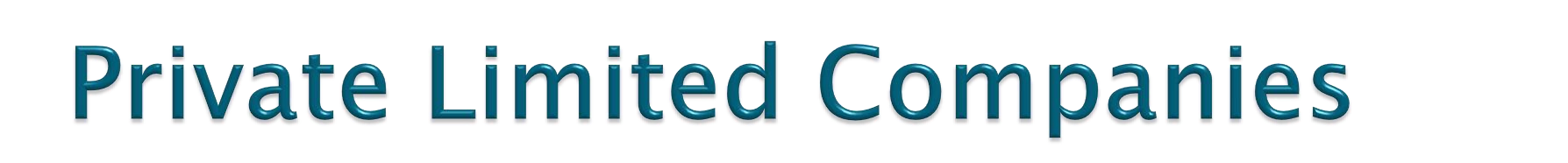 2. The Memorandum of Association
1. The Articles of Association
Contains extremely
Contains the rules under  which the company will be
important information
about the company and the
managed
directors.
It states
company
🞄	The rights and duties of  all the directors
🞄	The rules concerning the
election of directors
🞄	The holding of official  meetings
🞄	Procedure to be followed  for the issuing of shares
The address of the registered
offices of the company
The objectives of the company
Amount of share capital that
the directors intend to raise
The number of shares to be
bought by each of the
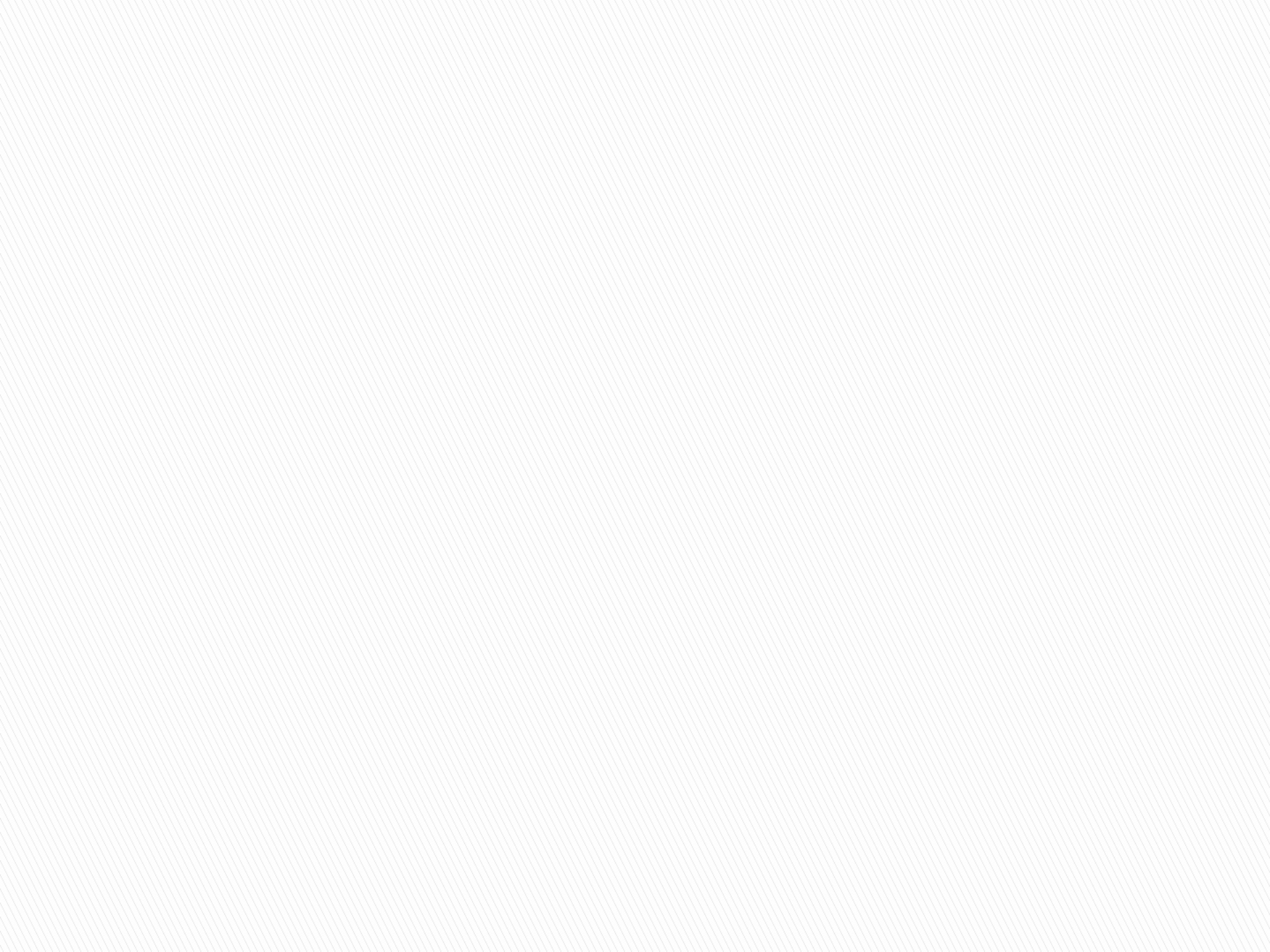 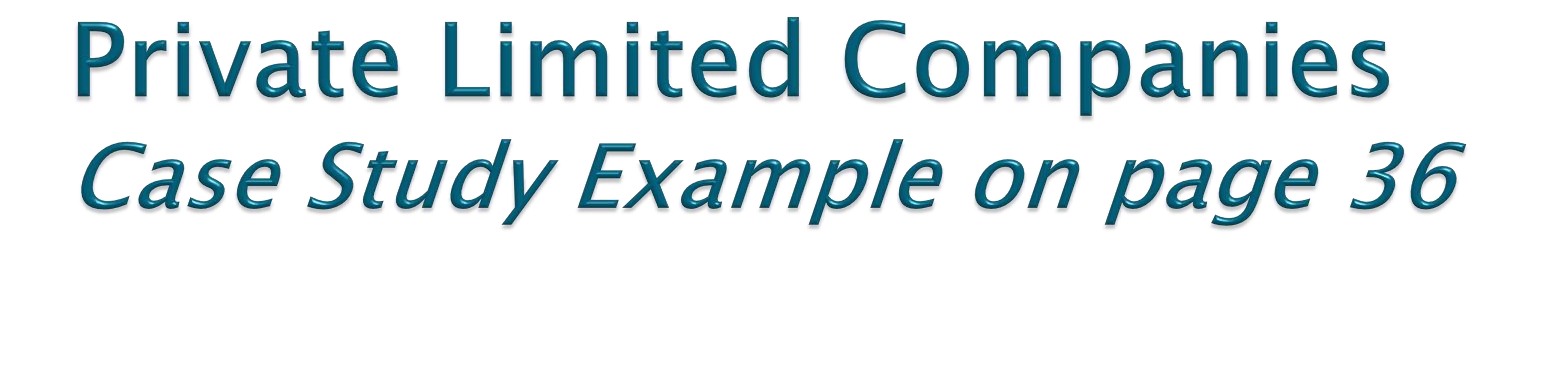 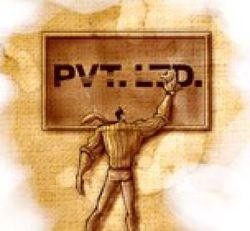 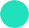 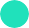 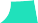 Advantages
Disadvantages
1.	Selling shares to a large number
Significantly larger amount of legal
1.
of people will raise large
paperwork to be filed before the
Shares cannot be transferred or sold to  anyone else without the agreement of all  other shareholders, hence causing
2.	All shareholders have limited
2.
liability.
investors to be reluctant before spending
3.	The company is a separate legal
capital.
identity from its shareholders.
Secrecy decreases as the accounts of the  business are now privy to more people.  Each year, they must be sent to the  Registrar of Companies for inspection.
3.
4.	The people who started the
business can still maintain
control of the business as long
as they do not sell shares to  many other people.
The company cannot offer its shares to
4.
the general public, so less funds will be
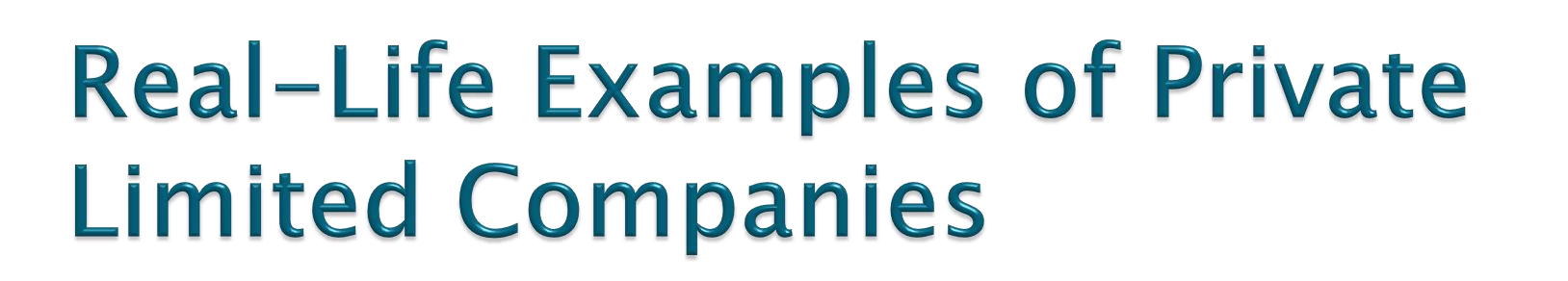 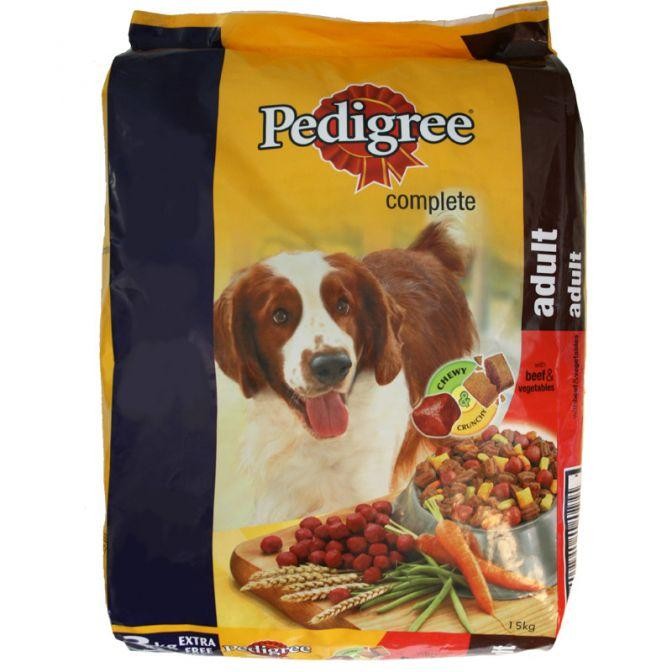 Master Foods (MARS Ltd)
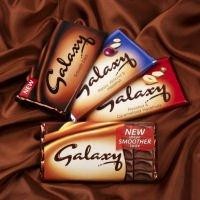 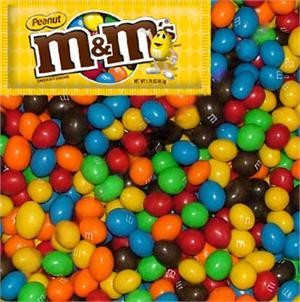 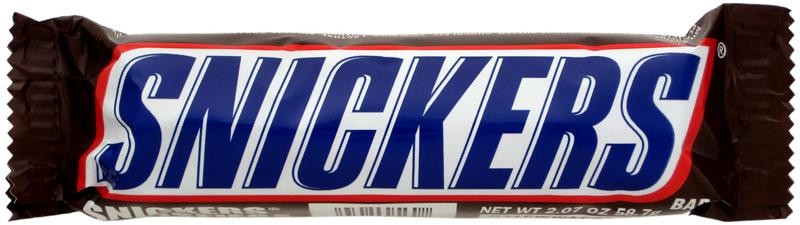 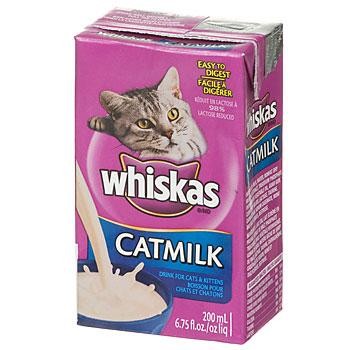 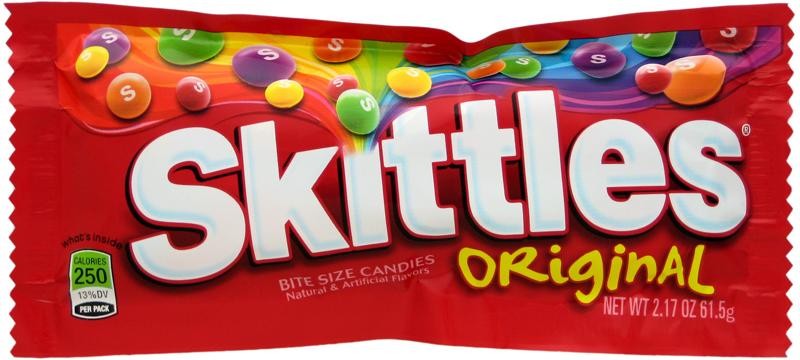 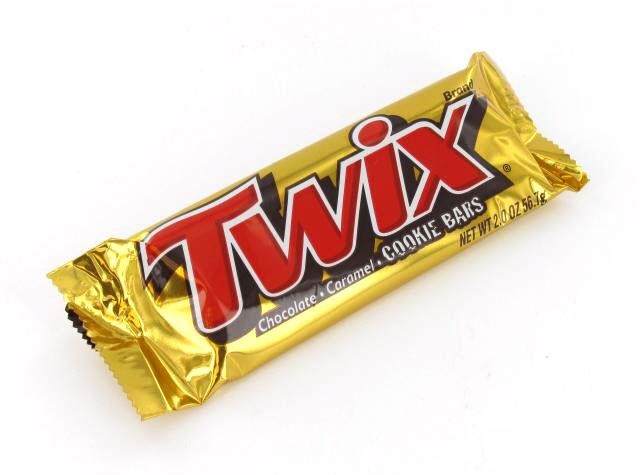 Mike and Gita discussed these advantages and disadvantages together  with their lawyer who told them that private limited companies are very  suitable in certain situations…
Family businesses

Partnerships who wished to expand but still maintain
some control over the business

Firms who find that the amount of capital that they
can raise is sufficient amongst family and friends.